CS 161 
Section 5
[Name of the CA]
Agenda
Recap
Hashing
Graphs, BFS and DFS
Handout
Hashing
This is a hash table (with chaining)
For demonstration purposes only!
This is a terrible hash function!  Don’t use this!
Array of n buckets.
Each bucket stores a linked list.
We can insert into a linked list in time O(1) 
To find something in the linked list takes time O(length(list)).
h:U → {1,…,n} can be any function: 
but for concreteness let’s stick with h(x) = least significant digit of x.
1
INSERT:
22
2
13
22
9
43
13
43
3
SEARCH 43:
…
9
9
Scan through all the elements in bucket h(43) = 3.
n buckets (say n=9)
The game
What does random mean here?  Uniformly random?
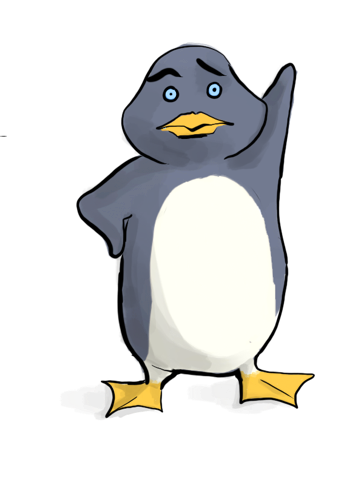 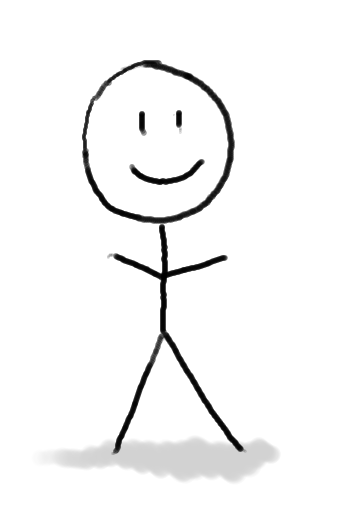 Plucky the pedantic penguin
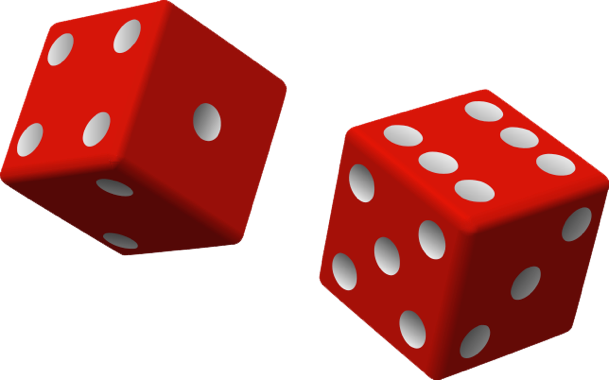 HASH IT OUT
#hashpuns
7
43
92
13
22
43
1
INSERT 13, INSERT 22, INSERT 43, INSERT 92, INSERT 7, SEARCH 43, DELETE 92, SEARCH 7, INSERT 92
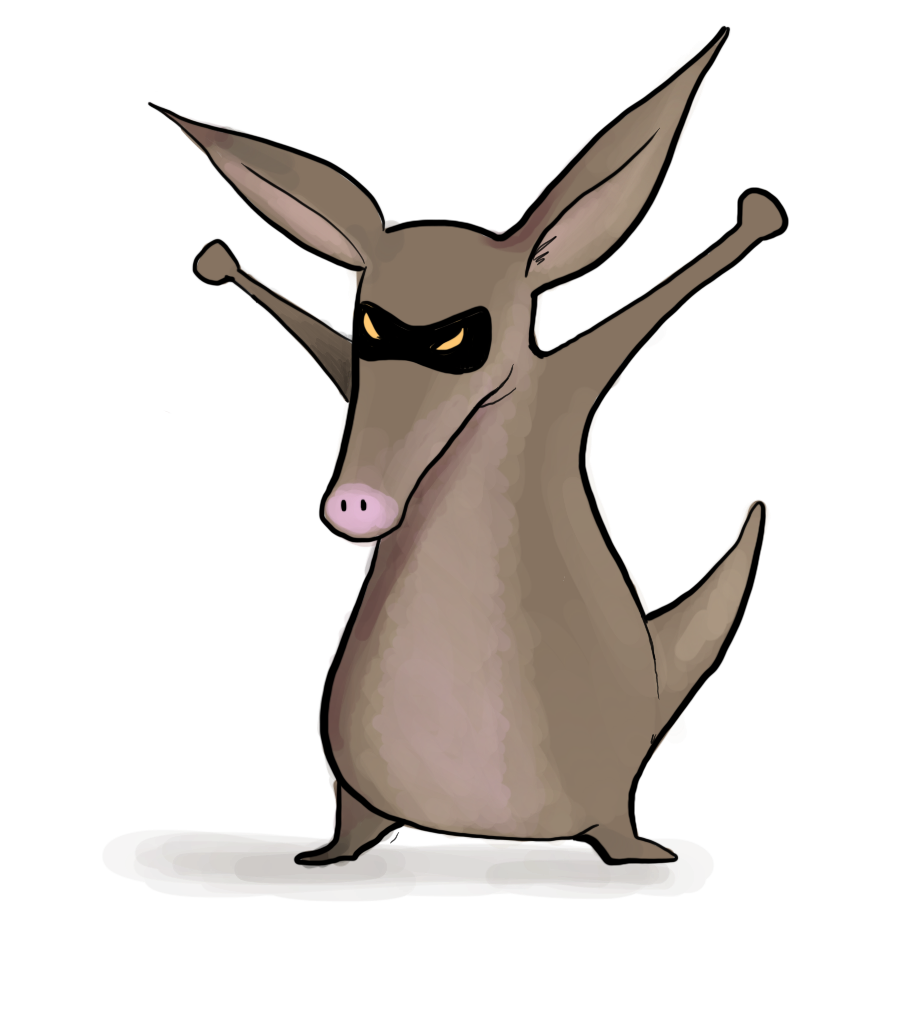 22
2
13
3
uj
…
uk
7
92
n
ui
What if we have lots of collisions?
Solution: Randomness
Example
Universe U
h
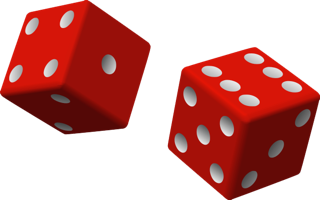 Say that h is uniformly random.
That means that h(1) is a uniformly random number between 1 and n.
h(2) is also a uniformly random number between 1 and n, independent of h(1).
h(3) is also a uniformly random number between 1 and n, independent of h(1), h(2).

…

h(n) is also a uniformly random number between 1 and n, independent of h(1), h(2), …, h(n-1).
n buckets
h is uniformly random
Expected number of items in ui’s bucket?
That’s what we wanted.
h
Universe U
uk
ui
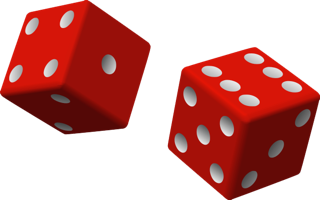 n buckets
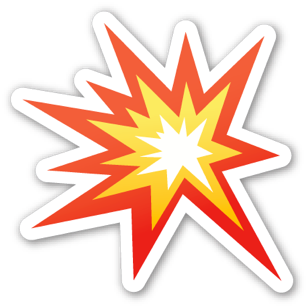 ui
uj
uj
COLLISION!
Expected number of items in ui’s bucket?
All that we needed was that this is 1/n
h
Universe U
uk
ui
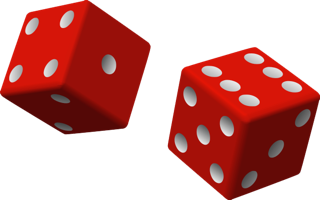 n buckets
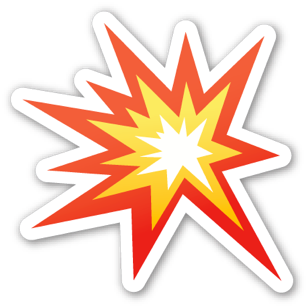 ui
uj
uj
COLLISION!
Universal hash familyLet’s stare at this definition
Sounds good? But How to pick the Hash functions?
Solution: Universal Hash Family
Why Do We Need Hash Family?
Remember that after we select the hash function, we need to store the hash function for search/delete.
What will happen if we did not remember the hash function?

The set of all hash functions contains nM functions. So to store the index of a function, we need log(nM)=Mlog(n) bits ☹.

A smaller universal hash family it’s easier to remember which function from the family we’re using.
An example of small universal hash family
??
So the whole scheme will be
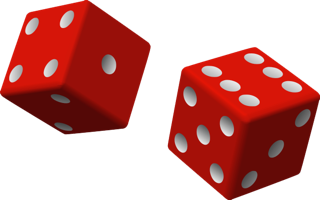 Choose a and b at random and form the function ha,b
We can store h in space O(log(M)) since we just need to store a and b.
u1
uk
Probably these buckets will be pretty balanced.
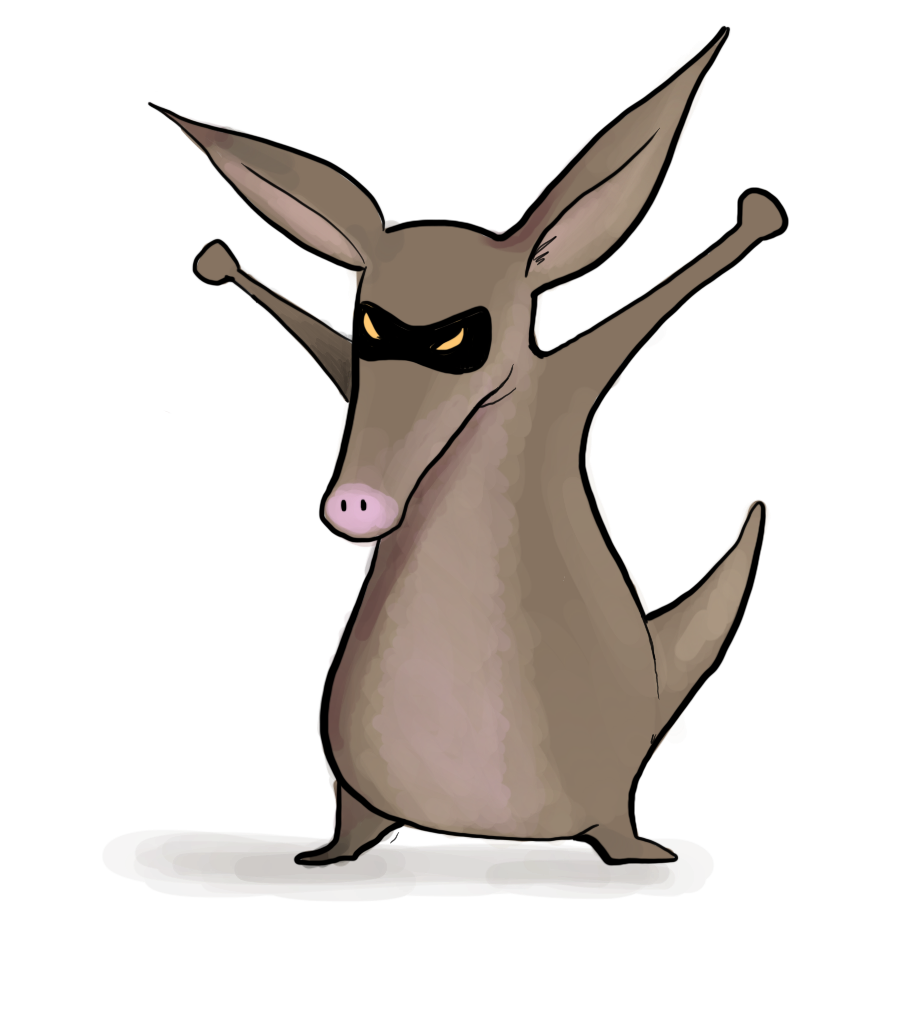 ha,b
ui
uj
n buckets
ui
Universe U
Conclusion:
We can build a hash table that supports INSERT/DELETE/SEARCH in O(1) expected time,
if we know that only n items are every going to show up, where n is waaaayyyyyy less than the size M of the universe.

The space to implement this hash table is 
O(n log(M)) bits.
O(n) buckets 
O(n) items with log(M) bits per item 
O(log(M)) to store the hash fn.
M is waaayyyyyy bigger than n, but log(M) probably isn’t.
Graphs, BFS and DFS
What is a graph?
Definition: A graph G = (V,E) consists of two things: A collection V of vertices and a collection E of edges.

Ways of representing a graph:
Adjacency matrix
Adjacency list
Exploring a graph
Depth First Search (DFS)
Breadth First Search (BFS)
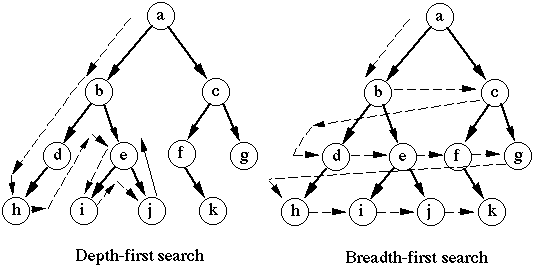 BFS (More detail than you’ve seen in class)
BFS(G, v)
Input: graph G = (V, E); node v in V, edge e in E
Output:
Array visited: V -> {True, False}
Queue Q of vertices. Initialize with start vertex v.
Queue is a data structure that will pop the element that first came in. In a phrase, “first in, first out.”
BFS (More detail than you’ve seen in class)
BFS(G, v)
Input: graph G = (V, E); node v in V, edge e in E
Output:
Array visited: V -> {True, False}
Queue Q of vertices. Initialize with start vertex v.
While Q is non-empty:   # keep looping as we have unexplored vertices
Pop u from queue Q            # u is the vertex currently explored
BFS (More detail than you’ve seen in class)
BFS(G, v)
Input: graph G = (V, E); node v in V, edge e in E
Output:
Array visited: V -> {True, False}
Queue Q of vertices. Initialize with start vertex v.
While Q is non-empty:                # keep looping as we have unexplored vertices
Pop u from queue Q            # u is the vertex currently explored
If not visited[u]:	          # only work on vertices we have not explored
visited[u] = True
for (u, v) in E:                #push every neighbor of u into queue
Push v onto queue Q
BFS (More detail than you’ve seen in class)
BFS(G, v)
Input: graph G = (V, E); node v in V, edge e in E
Output:
Array visited: V -> {True, False}
Queue Q of vertices. Initialize with start vertex v.
While Q is non-empty:                # keep looping as we have unexplored vertices
Pop u from queue Q            # u is the vertex currently explored
If not visited[u]:	          # only work on vertices we have not explored
visited[u] = True
for (u, v) in E:                #push every neighbor of u into queue
Push v onto queue Q
What if we used a stack instead of a queue?
Stack is a data struture that will pop the element that last came in. In a phrase, “last in, first out.”
DFS (Iterative Implementation)
DFS(G, v)
Input: graph G = (V, E); node v in V, edge e in E
Output:
Array visited: V -> {True, False}
Stack F of vertices. Initialize with start vertex v.
DFS (Iterative Implementation)
DFS(G, v)
Input: graph G = (V, E); node v in V, edge e in E
Output:
Array visited: V -> {True, False}
Stack F of vertices. Initialize with start vertex v.
While F is non-empty:            # keep looping as we have unexplored vertices
Pop u from stack              # u is the vertex currently explored
DFS (Iterative Implementation)
DFS(G, v)
Input: graph G = (V, E); node v in V, edge e in E
Output:
Array visited: V -> {True, False}
Stack F of vertices. Initialize with start vertex v.
While F is non-empty:              # keep looping as we have unexplored vertices
Pop u from stack               # u is the vertex currently explored 
If not visited[u]:                # only work on vertices we have not explored
visited[u] = True
for (u, v) in E:             #push every neighbor of u into stack
Push v onto stack F
StartTime and FinishTime
DFS(w, currentTime):
w.startTime = currentTime
currentTime ++
Mark w as in progress.
for v in w.neighbors:
if v is unvisited:
currentTime 
         = DFS(v, currentTime)
currentTime ++
w.finishTime = currentTime
Mark w as all done
return currentTime
What can we do with BFS?
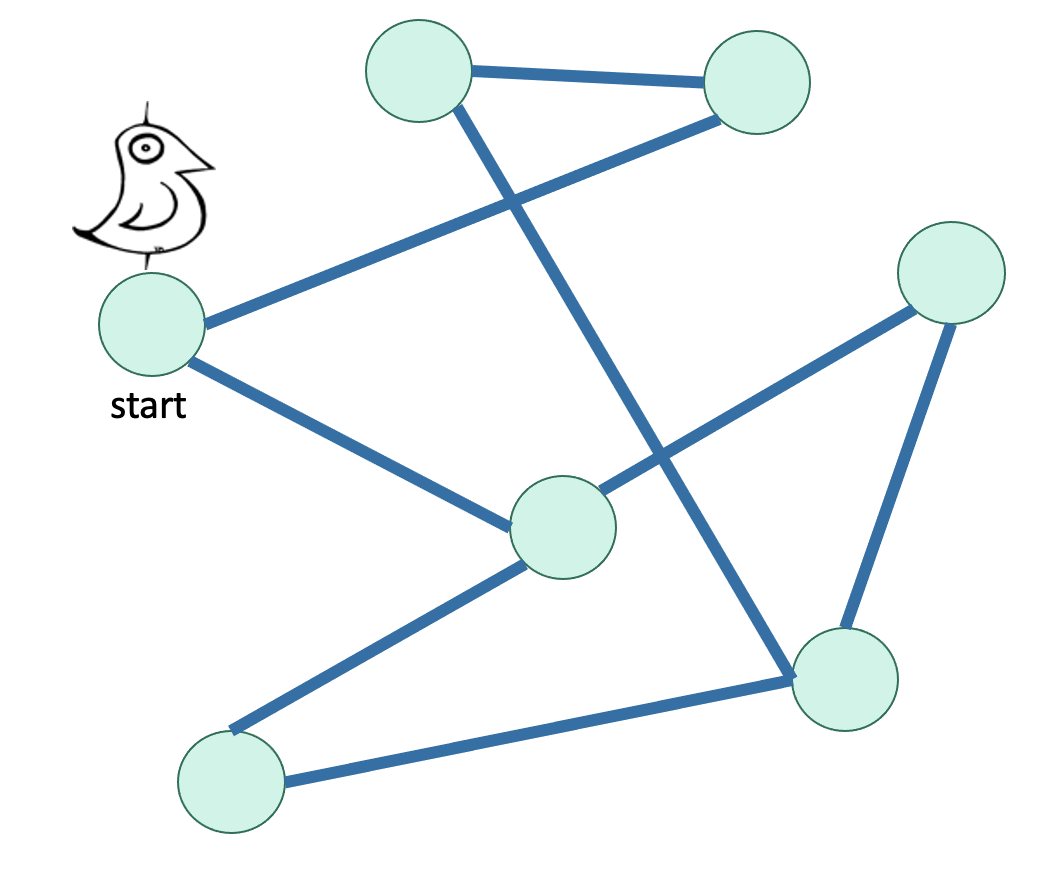 Find all vertices reachable from the start vertex
Find the shortest paths from a vertex to all the others
When should we use BFS instead of Bellman-Ford?
Check if a graph is bipartite graph.
Color the levels of the BFS tree in alternating colors.
If you never color two connected nodes the same color, then it is bipartite.
Otherwise, it’s not.
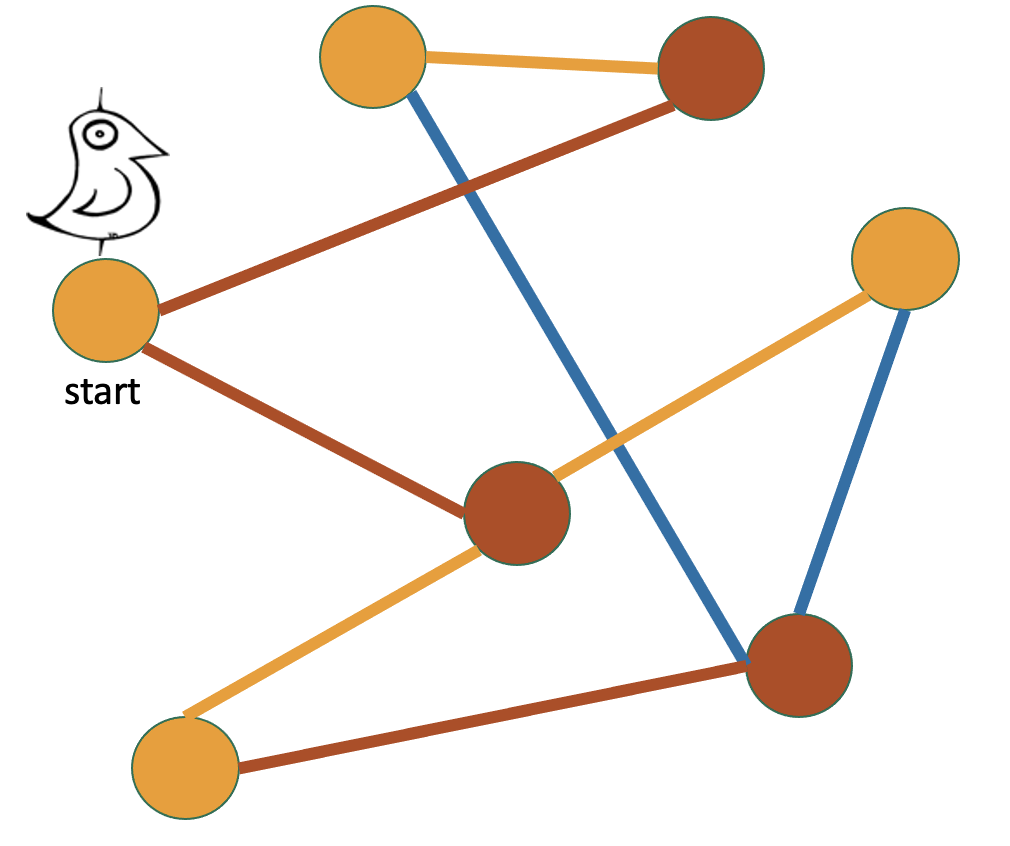 What can we do with DFS?
Find all vertices reachable from the start vertex
Check if a graph is bipartite graph. (Similar to BFS. Will go over this in the handout)
Topological sort for directed graph without any cycle (DAG)
In reverse order of finishing time in DFS!
Both algorithms run in O(|V| + |E|).
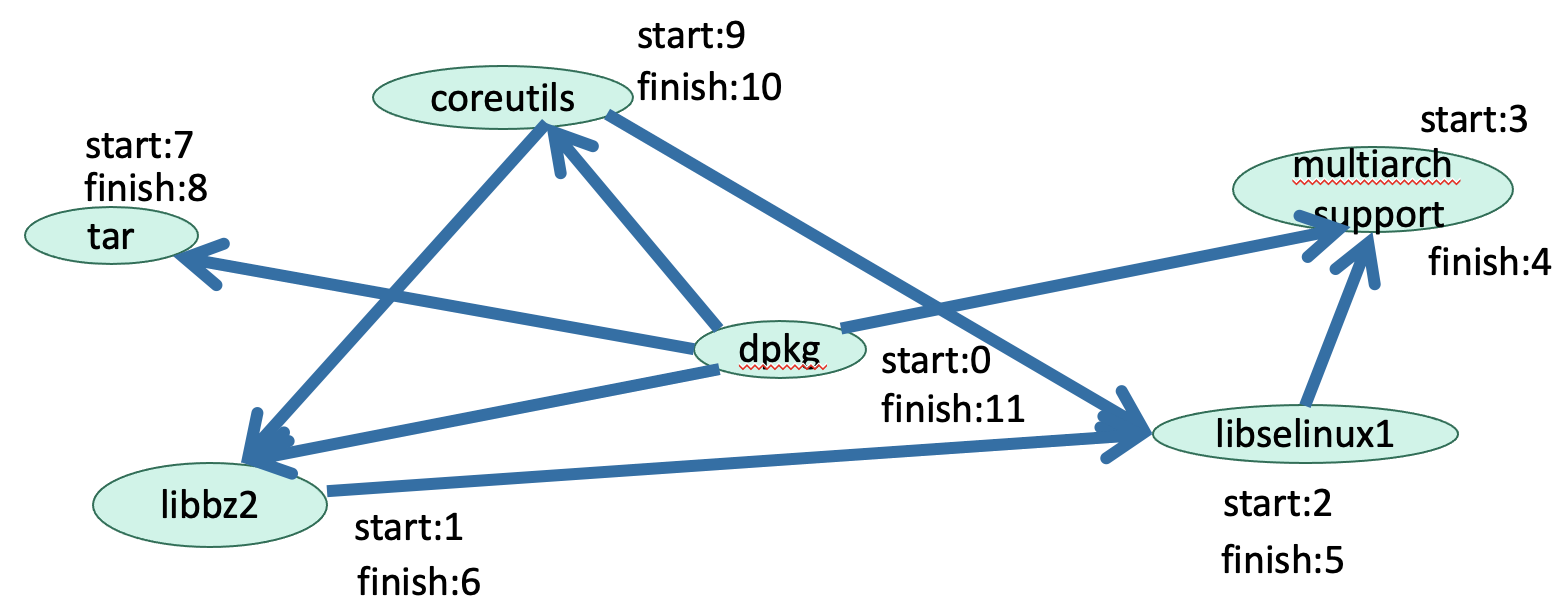 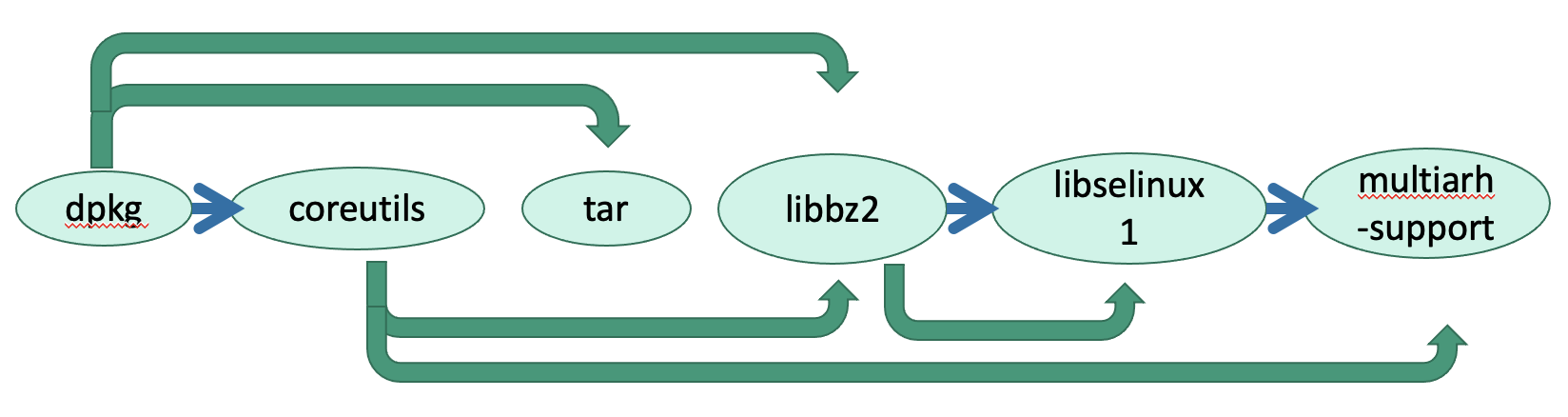 Thank you!
29
[Speaker Notes: https://www.stanfordlawreview.org/online/privacy-and-big-data-big-data-and-its-exclusions/]